Perspectives from the UTK Faculty Senate
Louis J. Gross
Chancellor’s Professor of Ecology and Evolutionary Biology and Mathematics
Director, The Institute for Environmental Modeling
Director Emeritus, The National Institute for Mathematical and Biological Synthesis (NIMBioS)
President (2006-2007 and 2021-2022), UTK Faculty Senate
Presentation to the UTK Undergraduate Student Senate on September 14, 2021
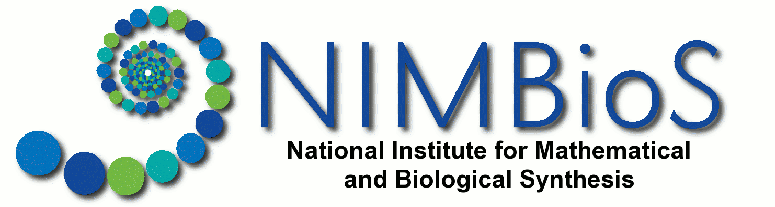 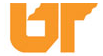 Who teaches at UTK?
Non-Tenure Track Faculty (Lecturers)
(540)
Note that UTK staff are authorized to teach a few specialized courses including First Year studies.
Graduate Teaching Assistants
(1600)
Total Full-time Instructional Faculty grew by 17% over the past ten years, the non-Tenure Track Full-time Instructional Faculty grew by 61%, and Full-time Instructional Tenure-Track Faculty grew by 4%. The Number of Total Students (undergrad and grad full-time) per Full-time Total Faculty in Fall 2011 was 18.7 and in Fall 2020 was 17.8 while the Number of Total Students per Tenured/Tenure Track Faculty in Fall 2011 was 24.2 and in Fall 2020 was 26.0
Tenured and Tenure-Track Faculty (Professors) (1175)
Roles of Tenured/Tenure-Track Faculty (Professors)
Teaching – formal classes, informal seminars, studios/labs, develop new courses and/or modifying the pedagogical approach in current courses, potentially publish articles/modules on educational initiatives, mentor students either formally in lab/studio or informally by serving on student committees and publish with mentees. 
Research/Scholarship/Creative Achievement – carry out experiments/observations, create art/design/music/poetry, publish books/papers in peer-reviewed journals, make efforts to obtain external funding, presentations at professional society gatherings, build a professional reputation
Service - participate in departmental affairs (e.g. curriculum committee, student recruitment, search committees for new faculty), serve at College or University level on committees or Faculty Senate, professional service (serve on agency review panels, editorial boards, as peer-reviewer for journals, etc.), outreach to community organizations
Note that Non-Tenure-Track faculty (Lecturers) focus completely on teaching formal classes with some limited service responsibilities
Shared governance
“Shared governance" in higher education refers to structures and processes through which faculty, professional staff, administration, governing boards and, sometimes, students and staff participate in the development of policies and in decision-making that affect the institution.
At UTK, the authority for approving courses, curricula and suggesting new degree programs rests with the faculty, and the Faculty Senate is the responsible body for this with final authority for formal degree programs held by the Board of Trustees and the Tennessee Higher Education Commission.
UTK Faculty Senate Responsibilities
The UTK-UTIA Faculty Senate represents the faculty in the shared governance of the university. Senators are elected each spring semester from the various academic units. The Faculty Senate works as a representative body and through committees to develop and recommend policies regarding the educational objectives of the campus. We consider, advise, and recommend policies and procedures which concern the general welfare of the faculty. 
These include:
criteria for faculty appointment, dismissal, promotions, tenure, and retirement;
criteria for the selection of the chief academic officer and other campus administrative officers;
priorities for the University budget;
priorities for the University development plan;
changes in physical facilities.
The Faculty Senate also considers, advises, and recommends on proposed policies regarding student life, rights, and responsibilities.
Some Current Student-Related Issues
Advising mechanisms – these have changed recently with generally reduced contacts between students and Professors. This can be problematic since faculty know the discipline and career options, can mentor students in research, and connect students to appropriate professional networks. 
Student Program Fees - Lack of control by students and lack of the capability to manage activities paid by with your fees is completely out of sync with processes at peer institutions.  
Equity and diversity – UTK’s record of hiring and maintaining a diverse faculty and promoting equity needs great improvement in order to provide the role models for the increasingly diverse UTK student body.